Let’s Migrate to Drupal 8
Presented by:
Ashma Shrestha
Karthik Baikati
Nurul Tamboli
Who We Are
The Metropolitan Washington Airports Authority is an independent 2-airport system, charged with operating our airports, along with the Dulles Toll Road and construction of the Silver Line Metro.
Our mission is to develop, promote, and operate safely Reagan National and Dulles International airports, continually striving to improve our efficiency, customer orientation, and the level of air service offered at our airports. 
We have 1200+ employees, and we serve over 45 million travelers, annually.
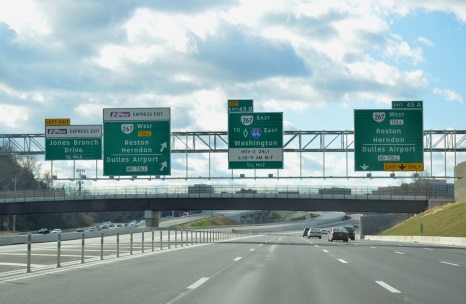 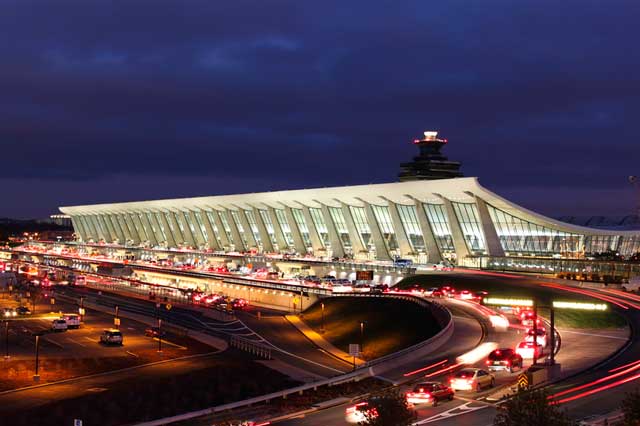 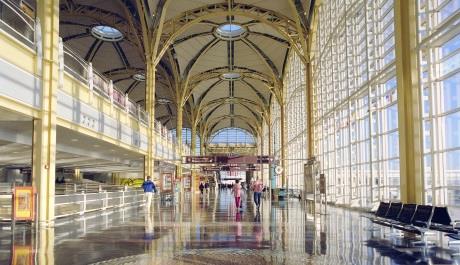 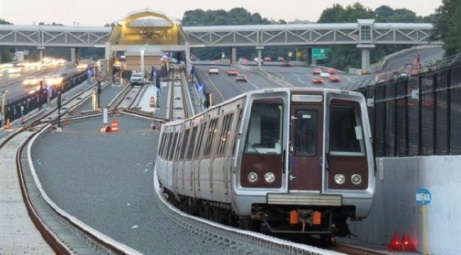 Washington Dulles 
International Airport (IAD)
Ronald Reagan Washington National Airport (DCA)
Dulles Toll Road
Silver Line Metro
Our IT Journey
Our technology transformation at MWAA over the last few years:
From an outsourced IT function fostering a siloed culture between the two airports…
…to a strategically-aligned IT team focused on delivering efficient, flexible, future-proofed solutions 
Centralized technology framework for operational and innovation excellence
Our approach: stabilize, consolidate, modernize, and innovate!
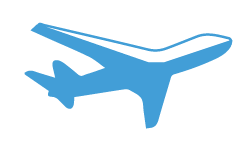 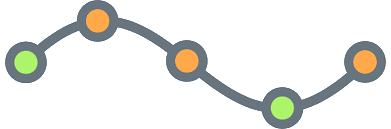 Our Recent IT Work
Began leveraging Drupal in 2014
Earned an MWAA Core Values Award in 2015 for FlyReagan.com and FlyDulles.com,  a multi-site Acquia Drupal platform delivering information to 45 million passengers each year
Over the last few years, we developed multiple enterprise applications, including:
MWAA websites
Customer service kiosks
Multiple mobile apps
Airport digital display systems
Workday HR and Financials integration
GIS applications
veriScan biometric traveler verification system
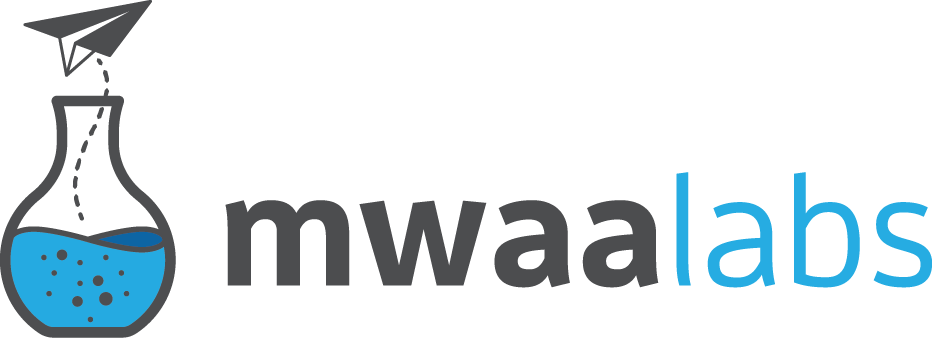 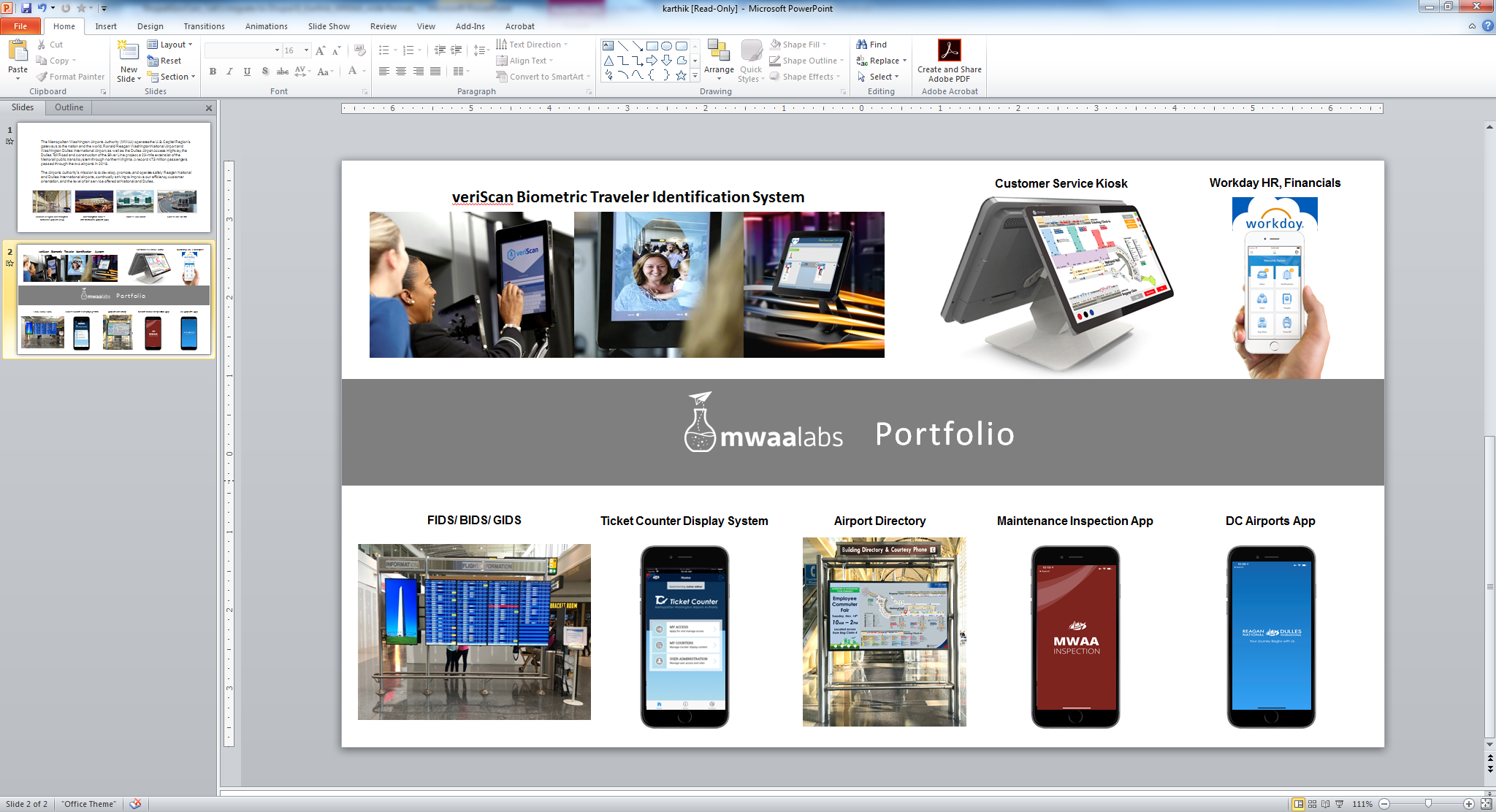 Notable Achievements
SXSW 2019 Finalist
Digital Edge 50 winner
CIO100 Award winner
W3 Award Silver Award winner
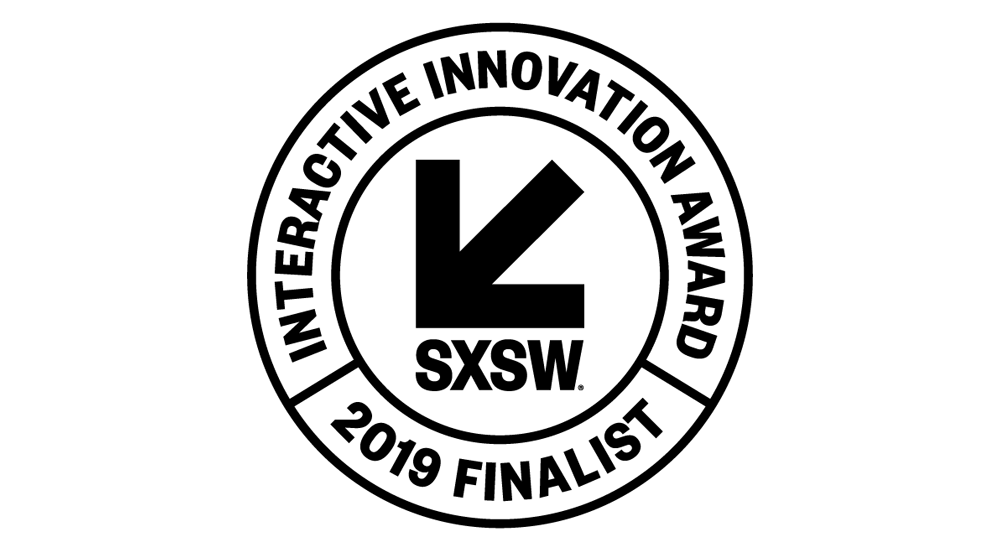 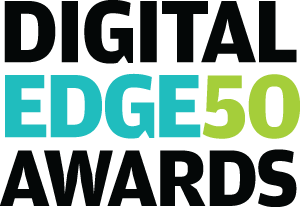 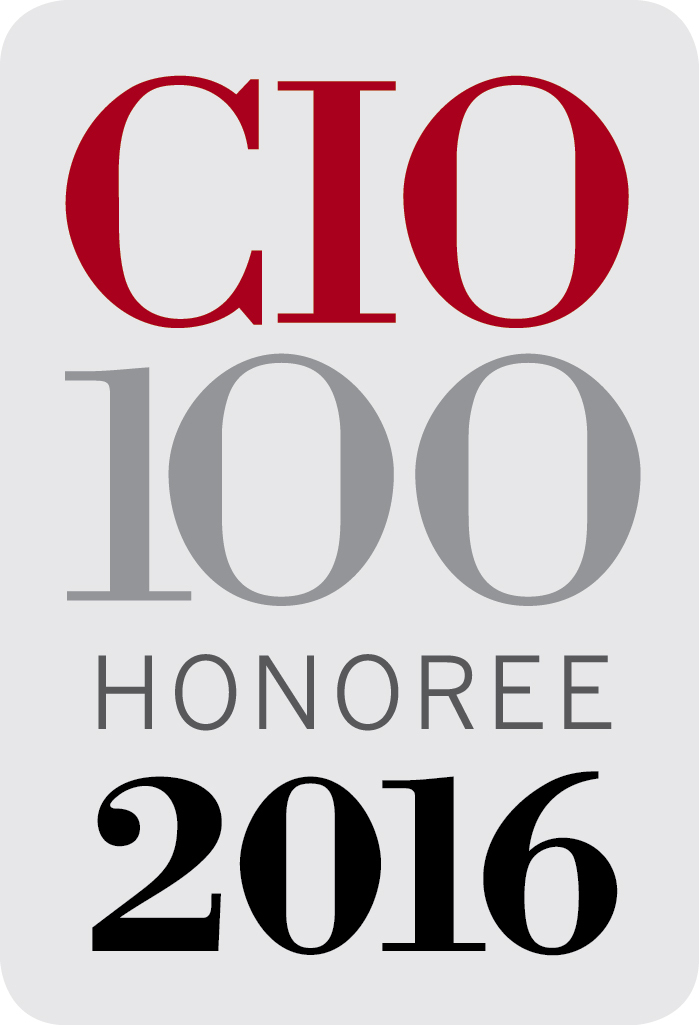 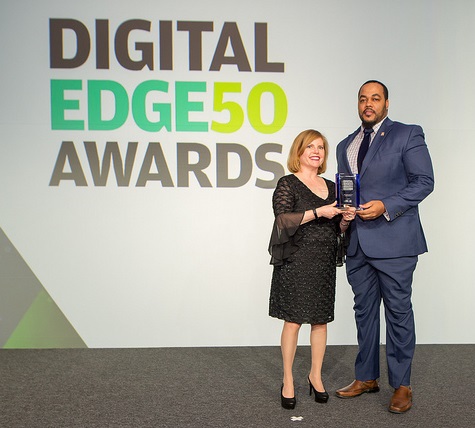 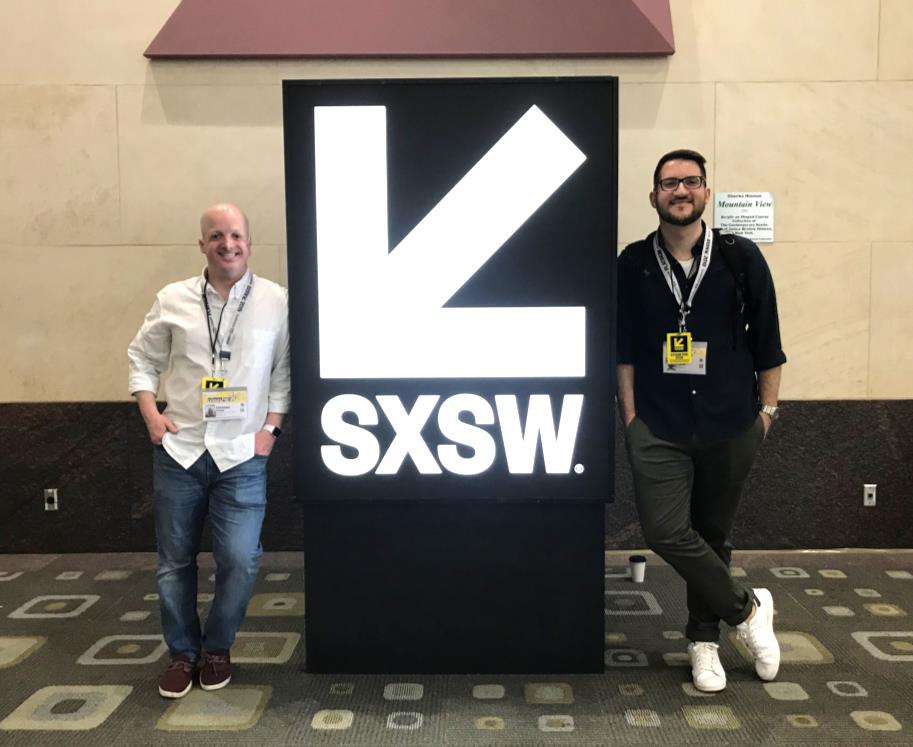 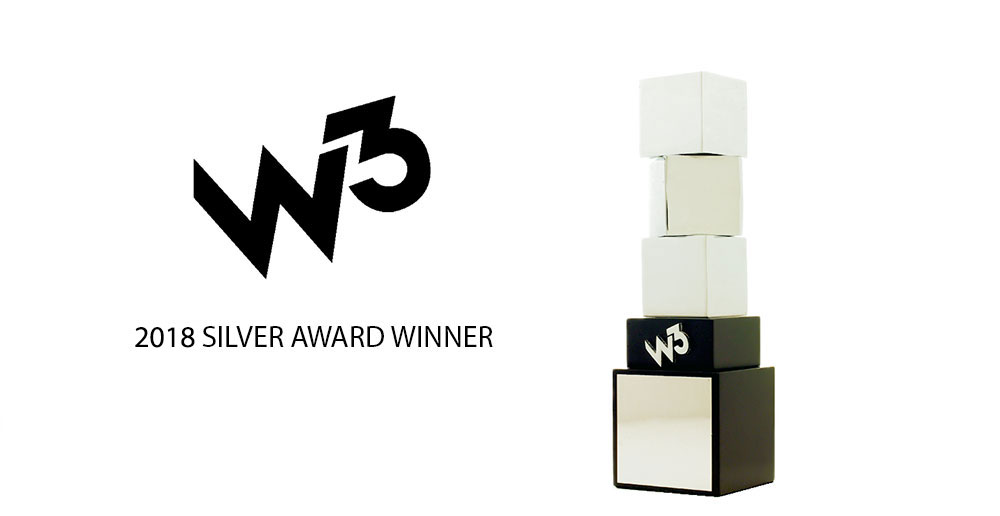 What We Will Cover
Prepare for data migration
Overview of the Migrate API and migration plugins available
Overview of migration configuration to get started
Set up of a custom migration plugin
Demo migration process using drush as well as Migrate Drupal UI
What We Will Not Cover
Migrating multi-lingual websites
Migrating from versions early than Drupal 7
Migration from CVS or other datasource than Drupal 7 database
Where Do We Start?
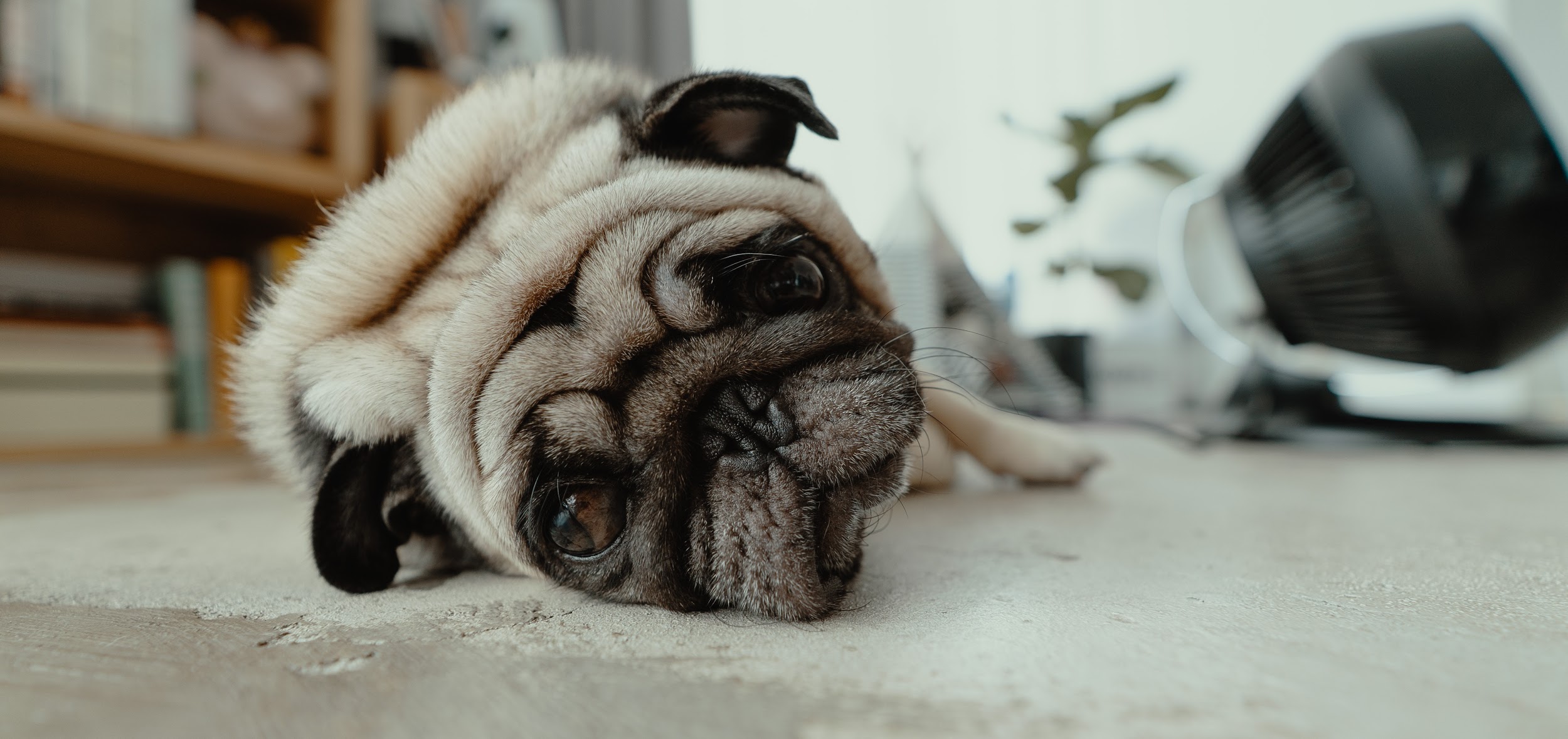 Audit Your Website
Each organization has their own different set of challenges, but the initial step is always AUDIT:
Account for all the custom and contrib modules
Keep track of the migration path for each of the module
Generate a plan for unsupported modules
Generate a plan for custom module and data associated with it
Discuss/ Reach out to the community
Let’s Understand the Process
Every migration is defined as migration plugin Source - https://www.drupal.org/node/2127611
SOURCE
Drupal 8
Step 1:
Extract Data 
using Source Plugin
Step 2:
Transform Data 
using Process Plugin
Step 3:
Load Data 
using Destination Plugin
What Tools Are Available
Yeahhh!! Migrate Module in Core
Core Modules
Migrate
Migrate Drupal
Migrate Drupal UI
Supporting Modules
Migrate tool - https://www.drupal.org/project/migrate_tools
Migrate Plus - https://www.drupal.org/project/migrate_plus
Migrate Upgrade - https://www.drupal.org/project/migrate_upgrade
Migrate Manifest - https://www.drupal.org/project/migrate_manifest
Let’s Start
Database setup and configuration
YAML Configuration File
Migration YAML File layout
Hurdles Faced
Nested Field Collection to Paragraphs
Image and file fields to Media
Workbench Moderation to Content Moderation
Link for Known Issues:
https://www.drupal.org/docs/8/upgrade/known-issues-when-upgrading-from-drupal-6-or-7-to-drupal-8
Our Solution
Nested Field Collection to Paragraphs ( Live Code Share)
Image and file fields to Media (Live Code Share)
Workbench Moderation to Content Moderation (Live Code Share)
Let’s Demo
Some Useful Drush Commands
migrate-status: lists migrations and their status.
migrate-import: performs import operations.
migrate-rollback: performs rollback operations.
migrate-stop: cleanly stops a running operation.
migrate-reset-status: sets a migration status to Idle if it's gotten stuck.
migrate-messages: lists any messages associated with a migration import.
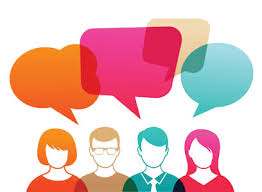 Questions? Comments?